История книжной закладки
Книжная закладка была создана первыми читателями, которые столкнулись с проблемой ориентации в книге.  Египетские писцы приклеивали на свитки кусочки папируса; средневековые книжники отмечали страницы фолиантов петельками из кожи, пергамента или плотной ткани, а также создавали весьма функциональные конструкции для облегчения чтения.
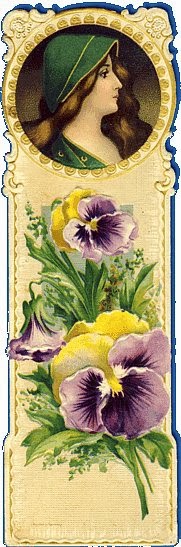 Я - подсказка и шпаргалка, Но учитель только рад, Если в книжке для порядкаПоселилась я -
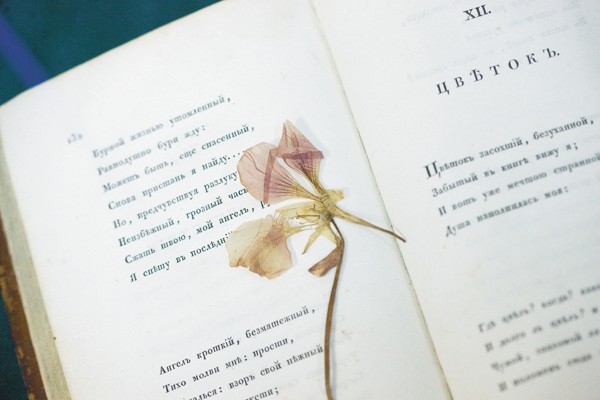 Закладка
Виды книжных закладок
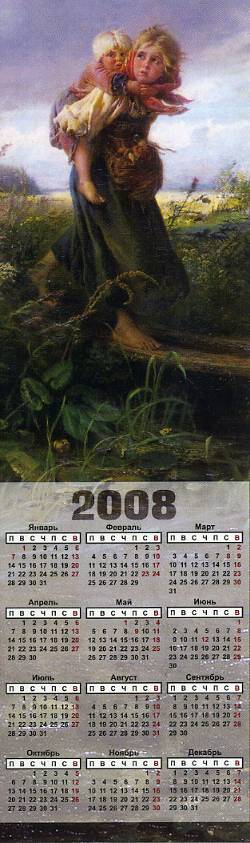 По дополнительным функциям

Закладка – календарь
 Закладка – таблица      умножения
Закладка – скрепка
Закладка – таймер
Закладка – линейка
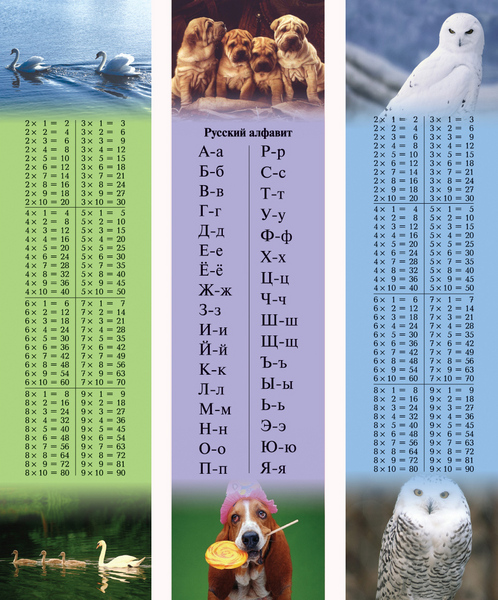 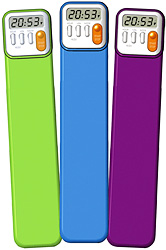 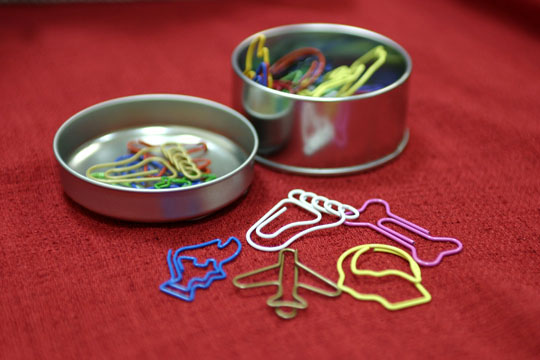 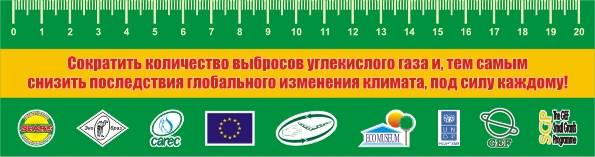 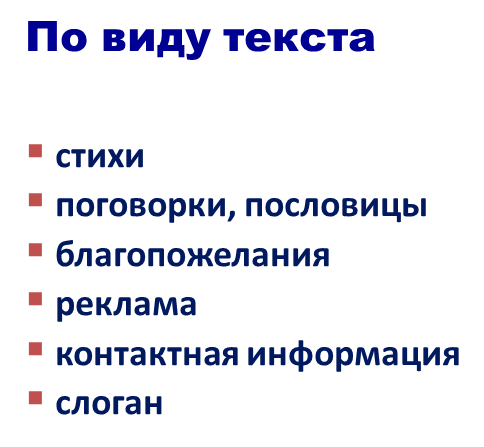 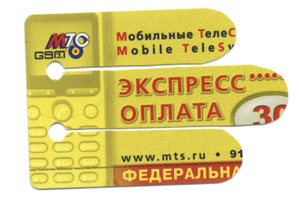 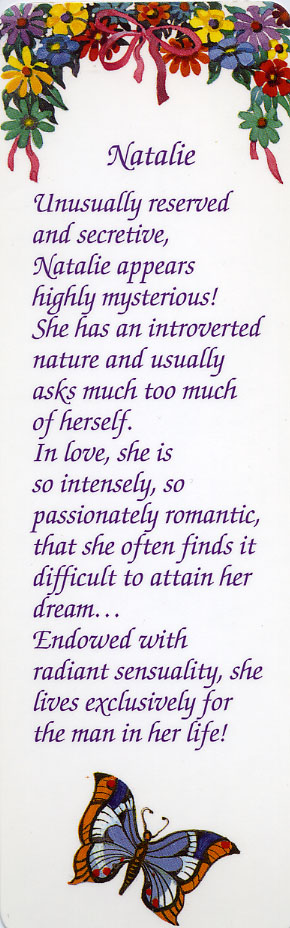 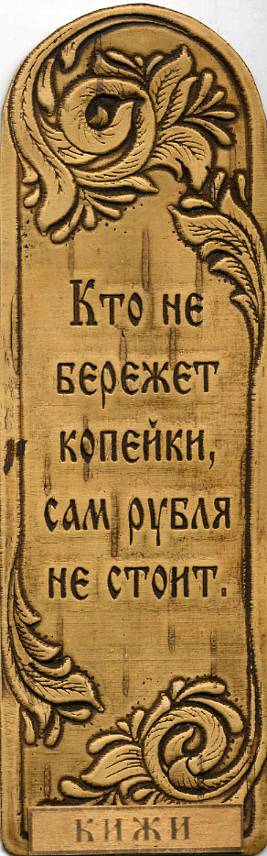 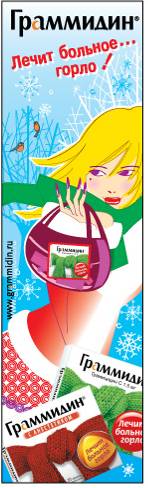 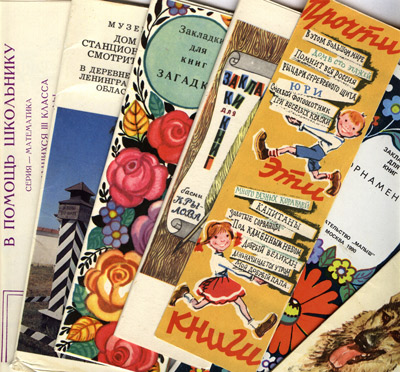 По содержанию посвященные стране, городу; теме; музею; книге; памятнику    архитектуры; картине; персоне; литературному герою; символу
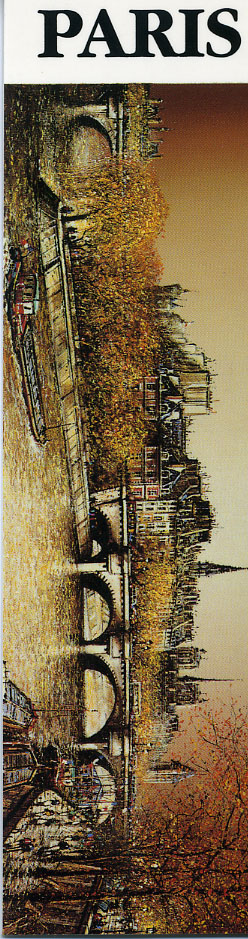 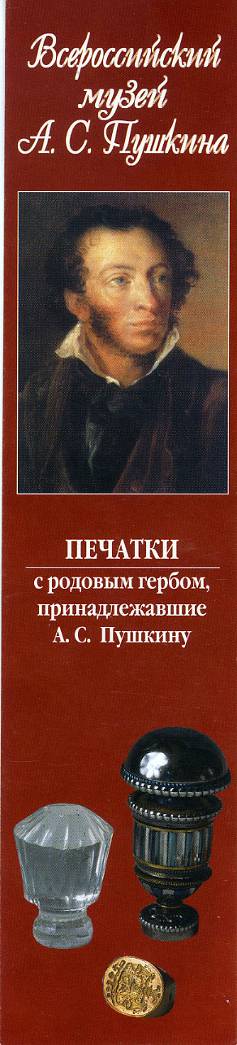 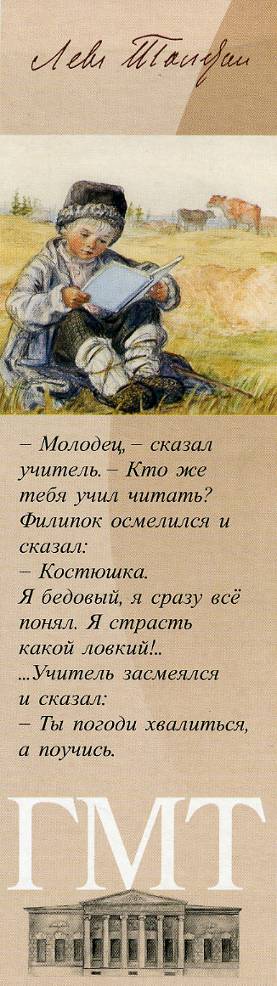 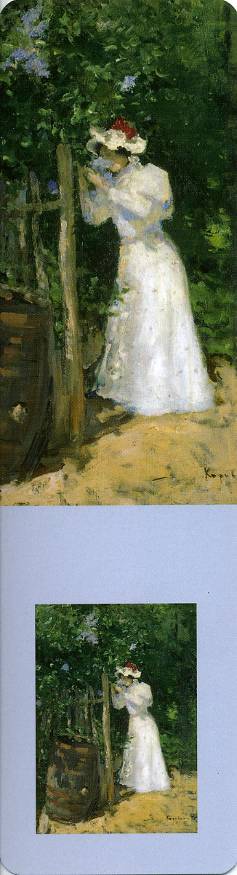 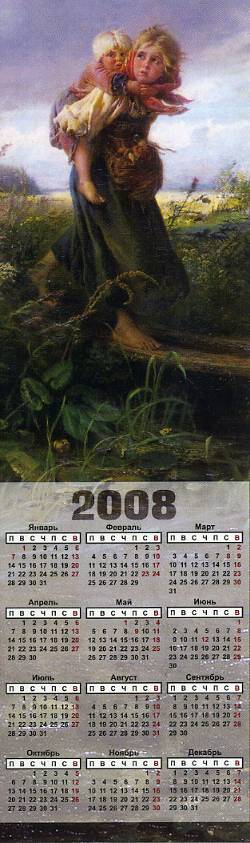 Виды книжных закладокТканевые
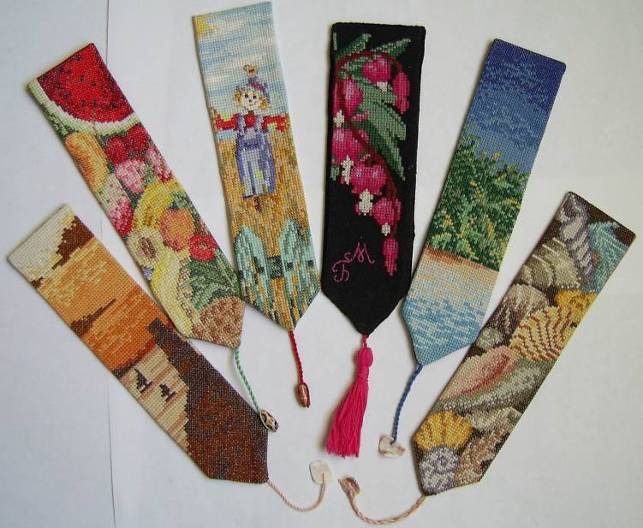 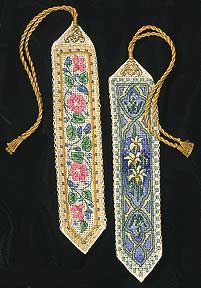 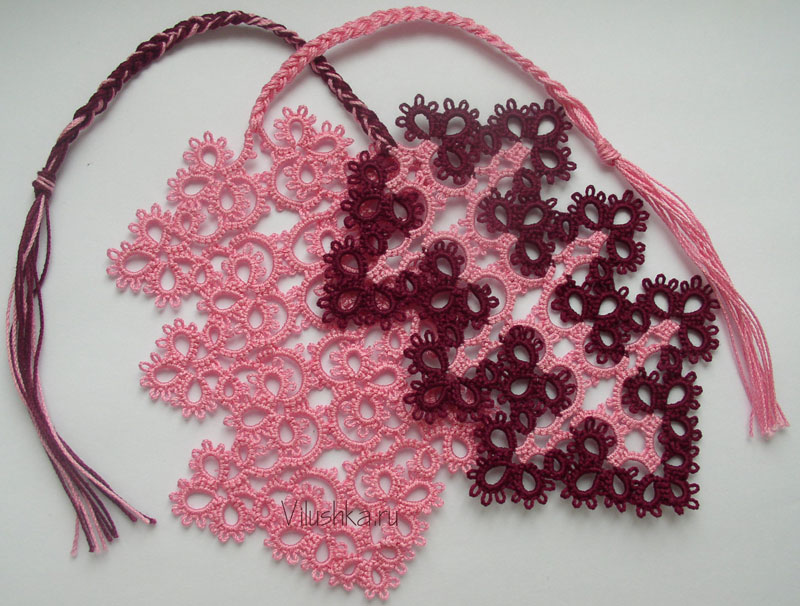 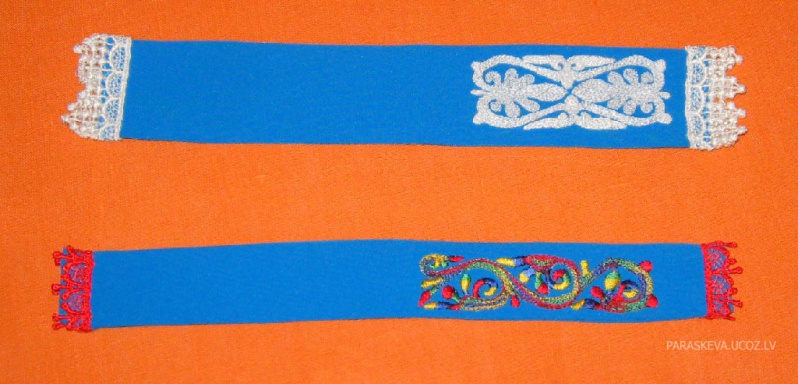 Бисерные                                       Кожаные
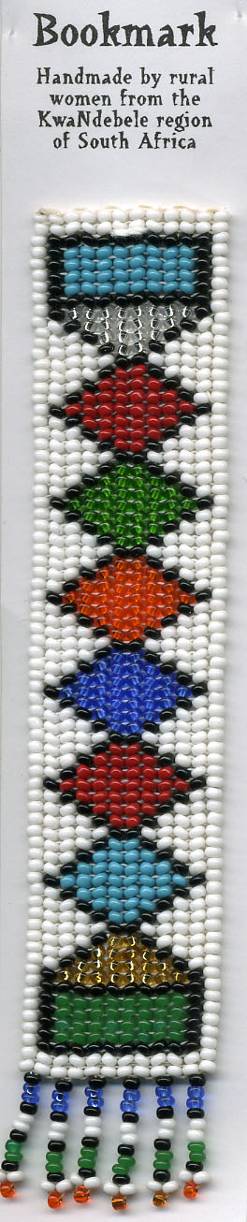 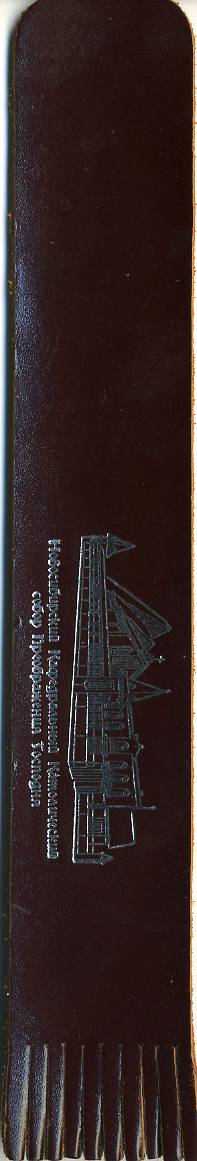 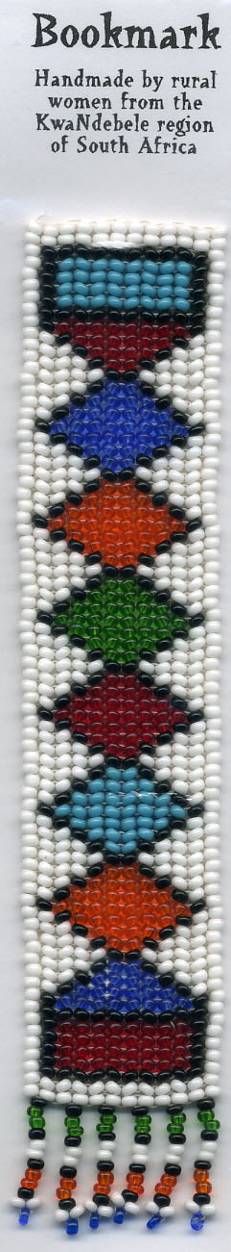 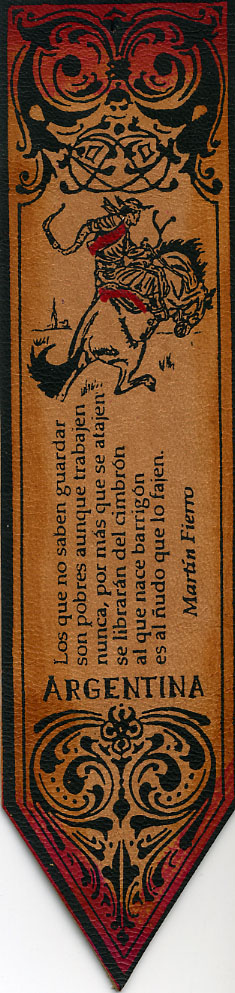 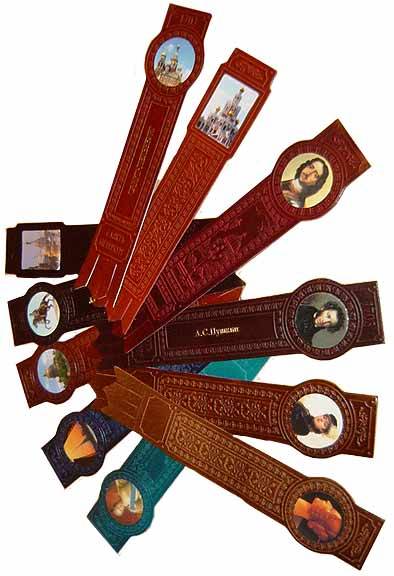 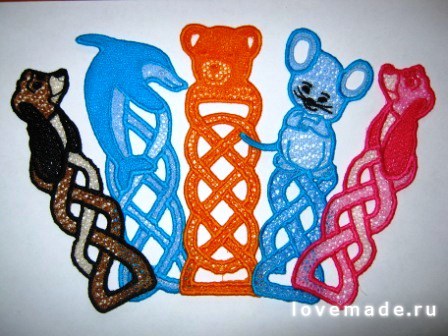 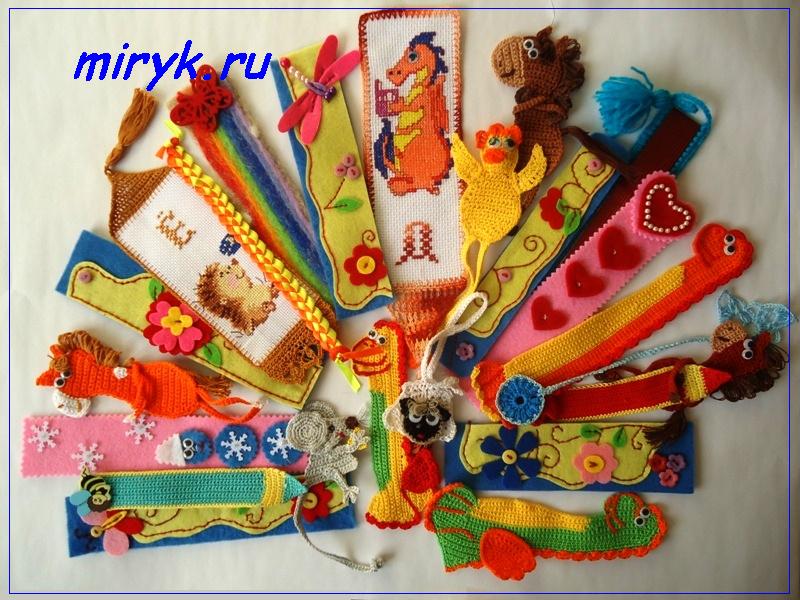 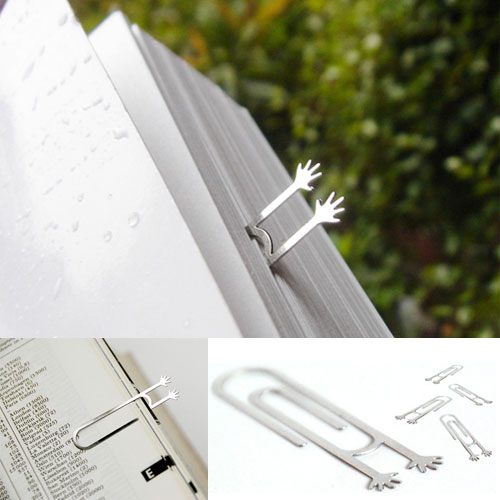 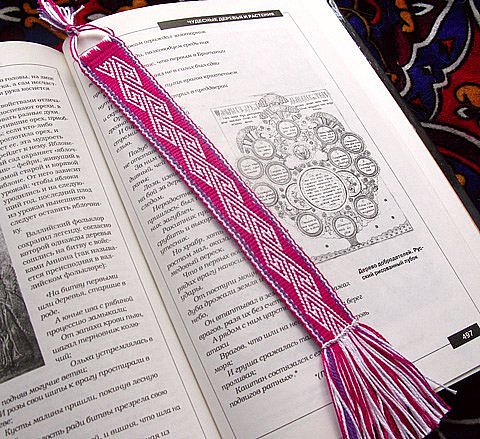 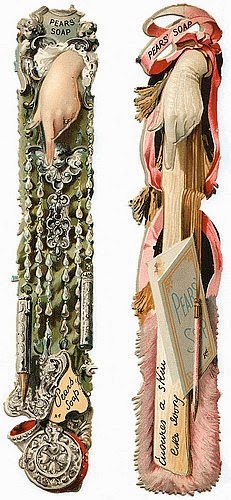